МКДОУ «Василек» № 25 детский сад г. Харабали»
ТЕМА: «Взаимодействие с родителями по сказкотерапии»
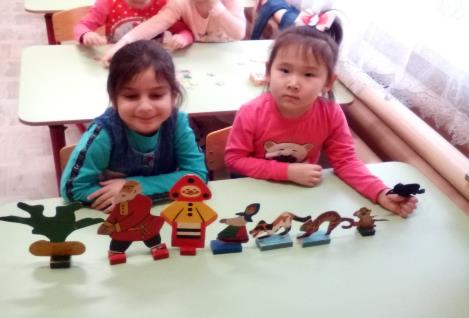 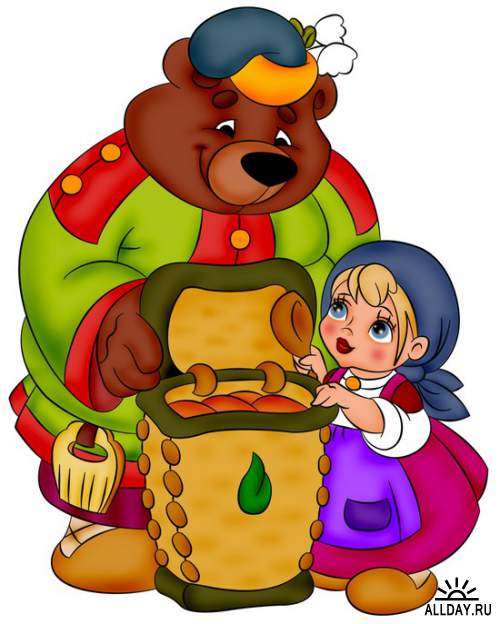 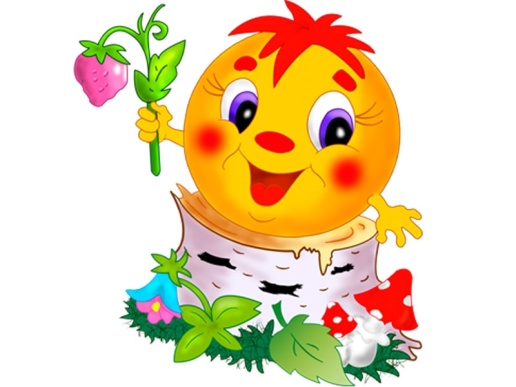 Воспитатель: Трещева        Татьяна викторовна
Цель: Применении сказкотерапии в работе с родителями.
Задачи:
- показать педагогам способы и приемы работы с родителями по сказкотерапии;
- расширить представления о возможности сказок в решении детских проблем;
- раскрыть важность приобщения родителей к совместному прочтению и обсуждению сказок.
Актуальность сказкотерапии заключается в том, что сказки – естественная составляющая повседневной жизни детей. Ребёнок, находясь в сказке, взаимодействует со многими сказочными героями и, как в жизни, ищет пути решения проблем, которые встают перед ним.
   Сказка побуждает ребенка переживать персонажам, в результате чего у него появляются новые представления о людях, предметах и явлениях окружающего мира, новый эмоциональный опыт.
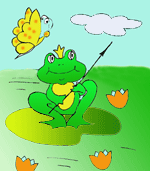 МЕТОДЫ ИСПОЛЬЗУЕМЫЕ В СКАЗКОТЕРОПИИ:
Рассказывание сказки.
Рисование сказки.
Сочинение сказки.
Изготовление кукол.
Постановка сказки.
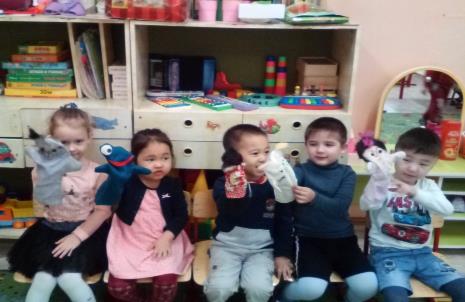 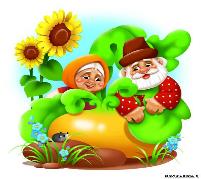 Работа с родителями:
-Памятка для родителей «Как правильно читать сказки»
-Консультация для родителей "Каждому возрасту своя сказка«
-Изготовление костюмов, атрибутов для театрализованной деятельности. Вызвать у родителей интерес и желание участвовать в жизни детского сада.
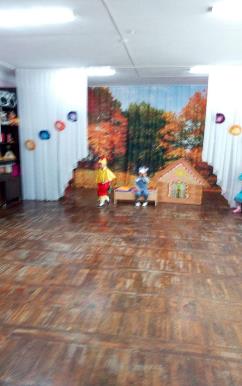 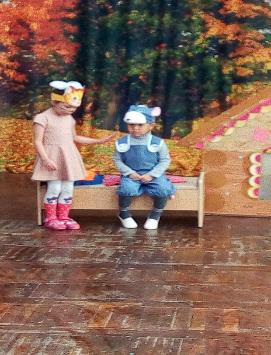 Работа с родителями:
-Совместное разучивание стихов к праздникам.
-Участие во всероссийских, городских конкурсах детского творчества 






- Подготовка бумажных шаблонов и ксерокопий для раскрашивания на занятиях и в свободной деятельности по теме «Сказка»
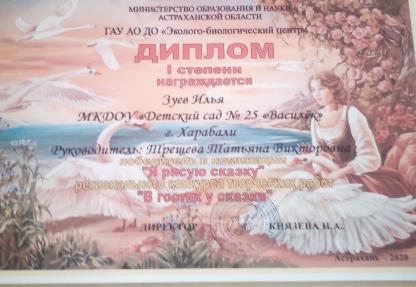 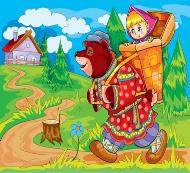 Работа с родителями:
-  Пополнение «Книжного уголка» новыми пособиями по теме «Книжки - малышки». Привлечь родителей к созданию книжного уголка.

-Анкетирование
«Читаете ли вы 
своему ребенку
 сказки?

-Пополнение куколь-
ного, пальчикого
и настольного театра
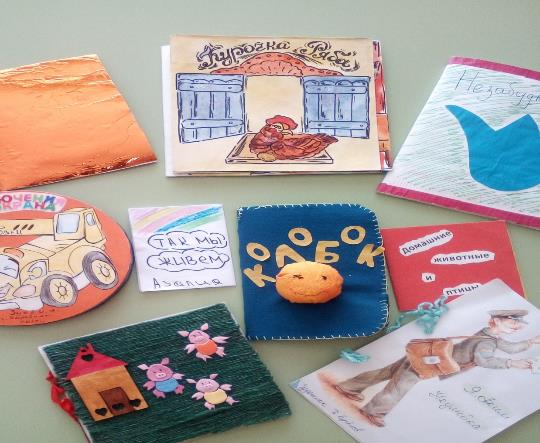 Работа с родителями:
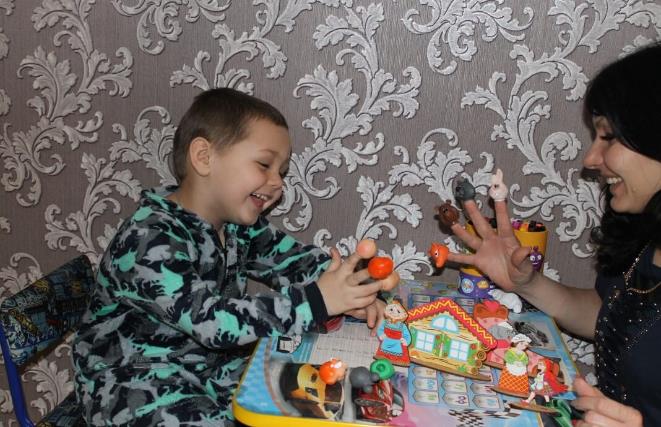 - «Сочиняем 
сказку дома». 










Таким образом, сказкотерапия способствует эмоциональному сближению ребенка и родителя, формированию позитивных детско-родительских отношений, раскрытию внутреннего мира каждого участника.
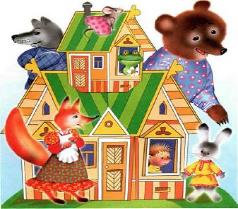 Работа с родителями:
-«Наша семейная сказка» . Повышение компетентности в общении с собственными детьми (родителями)
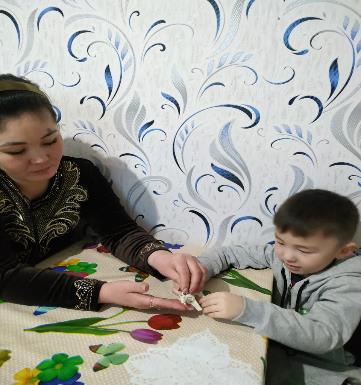 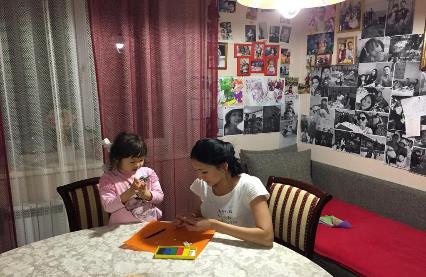 Работа с родителями:
-«Наша семейная сказка» . Повышение компетентности в общении с собственными детьми (родителями)
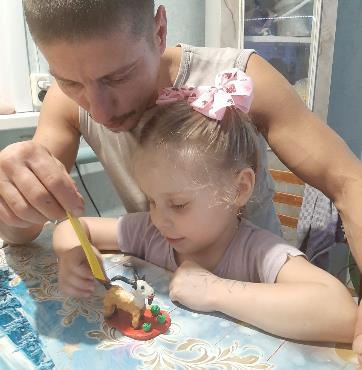 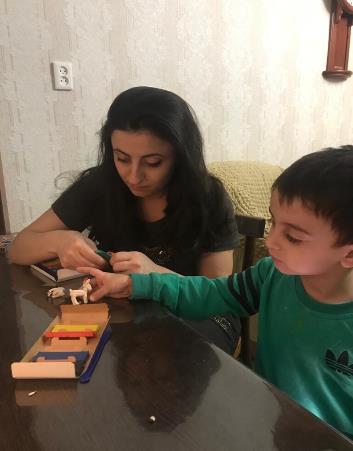 “Сочиняйте сказки и дарите их друг другу”. Даже без специальной психологической работы это делает взаимоотношения более добрыми и гармоничными.
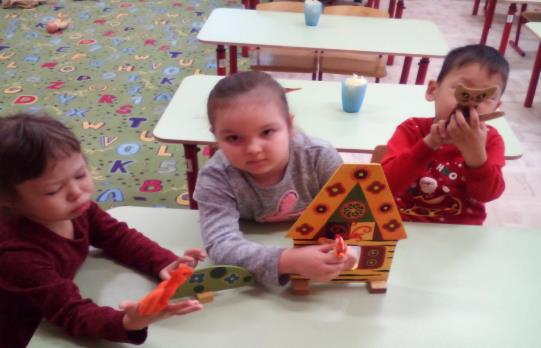 СПАСИБО     ЗА 
      ВНИМАНИЕ!
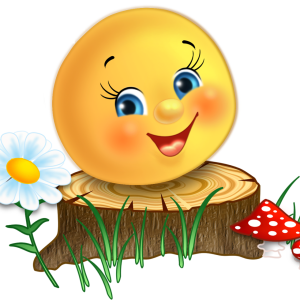